Ebiklipsna 2017
Ebixpedice za úplným zatměním Slunce 
21. srpna 2017
USA
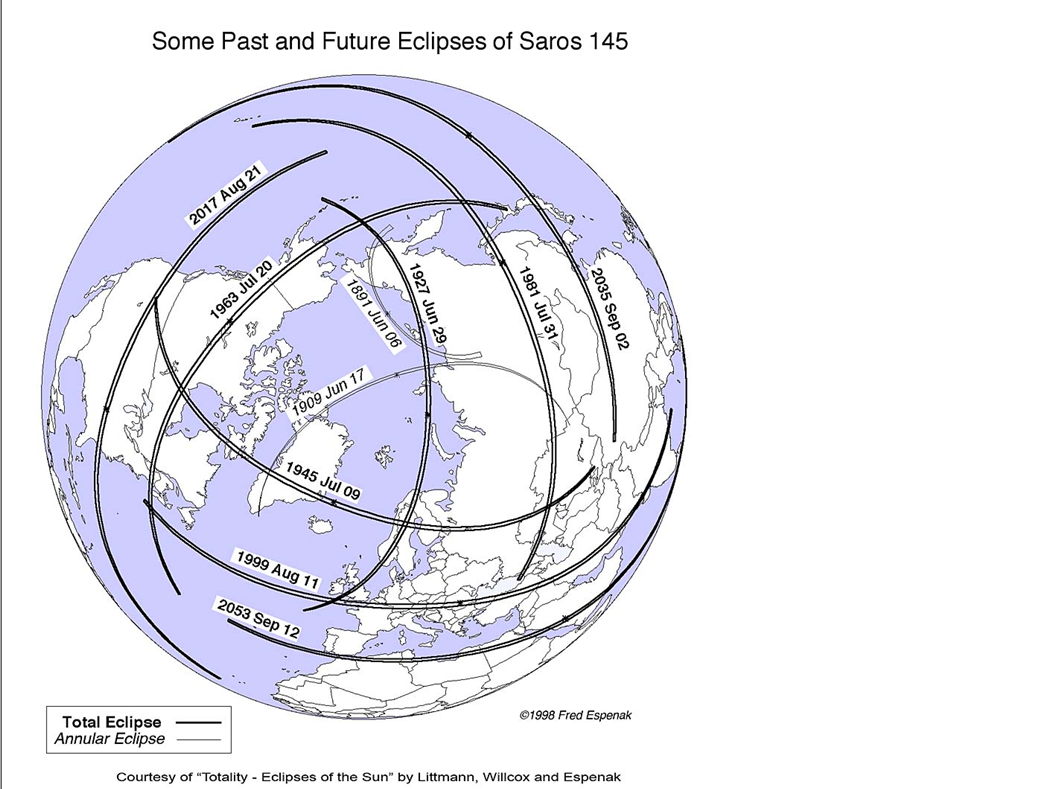 Pás zatmění v roce 2017
Pás zatmění v roce 1999 nás těsně minul
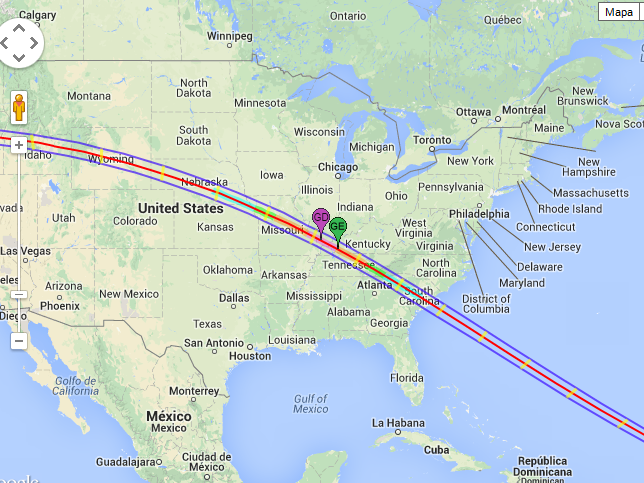 Nejdelší trvání zatmění
Největší zatmění
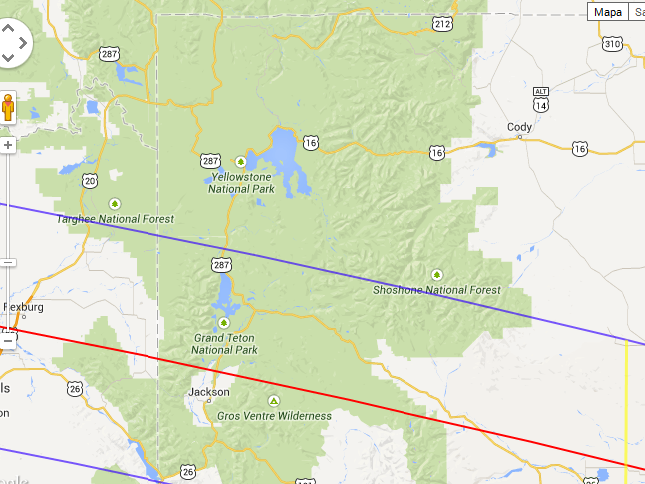 Pás totality zatmění 2017 neprochází národním parkem Yellowstone
Prochází ale národním parkem Grand Teton!
Wyoming
Plán Ebixpedice 
za úplným zatměním Slunce
 s návštěvou přírodních krás západu USA
Plán ebixpedice
Datum: 12. 8. 2017, So – 26. 8. 2017, So

Zatmění Slunce: 21. 8. 2017, Pondělí

Přílet: 12. 8. 2017, Praha – Salt Lake City (Utah)
		vypůjčení aut
		ubytování v hotelu

– 5. den:
		Velké Solné jezero
		Národní parky v Utahu (Zion, Bryce, Capitol Reef, 			Canyonlands, Arches)
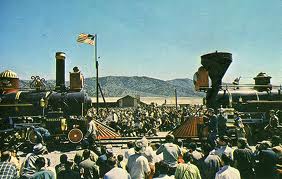 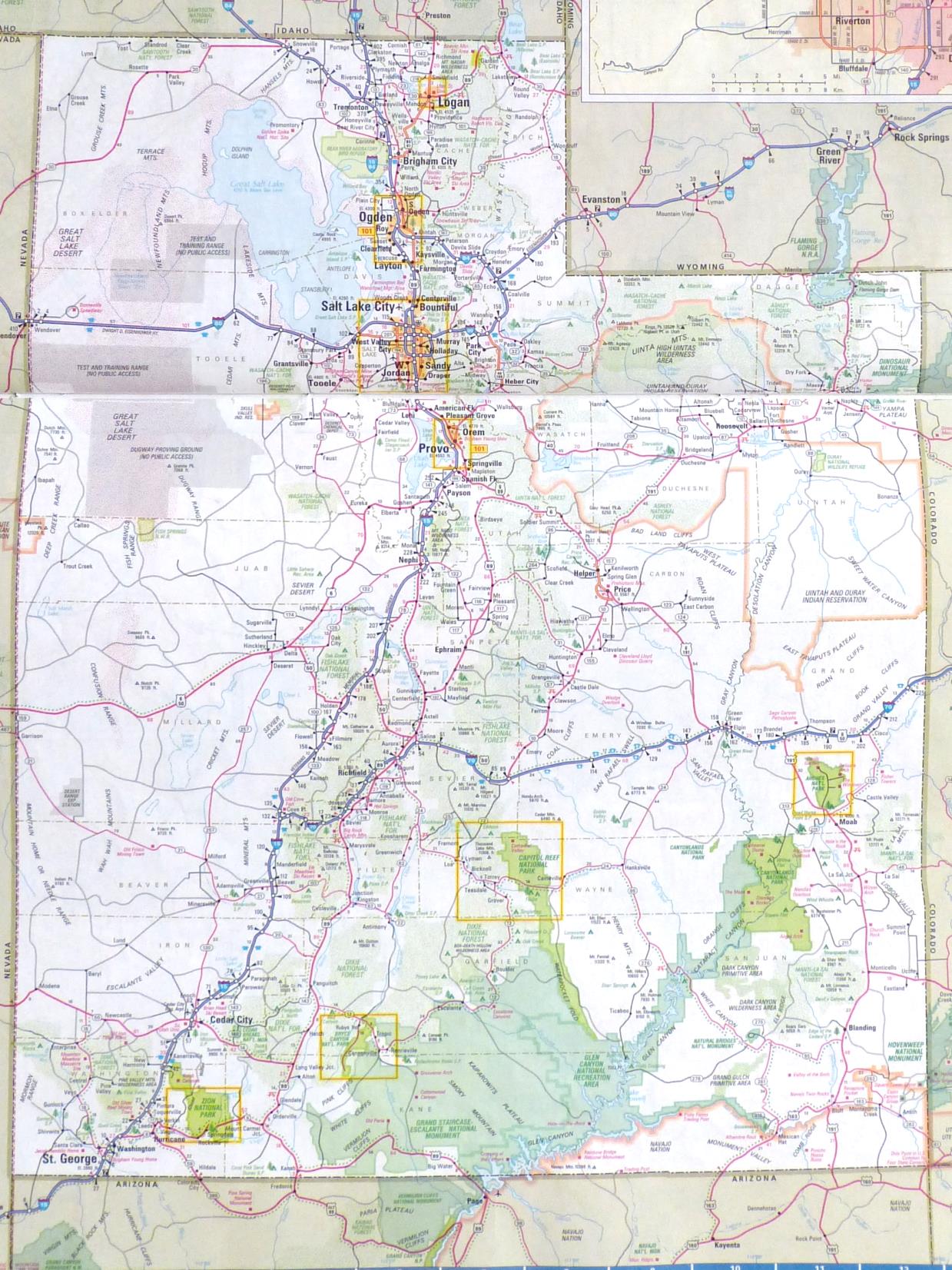 Utah
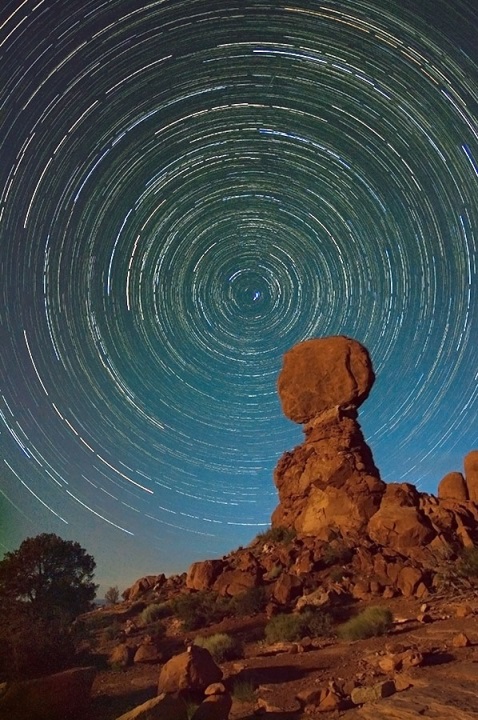 Promontory
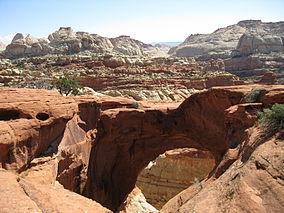 Salt Lake City
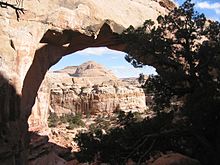 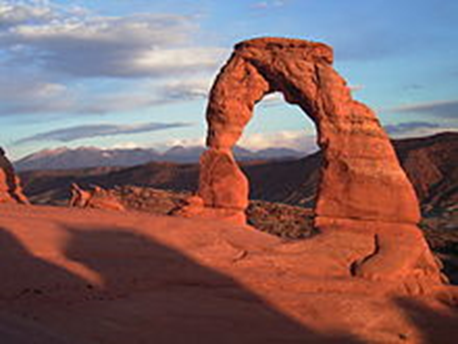 Arches
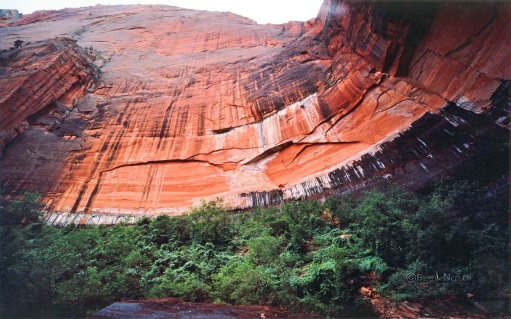 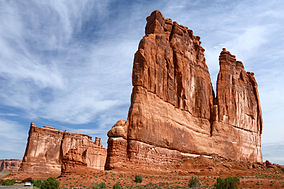 Capitol Reef
Canyonlands
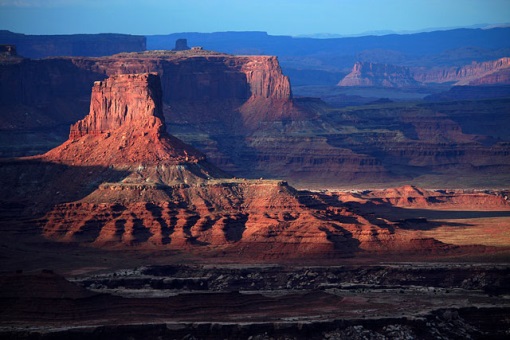 Bryce
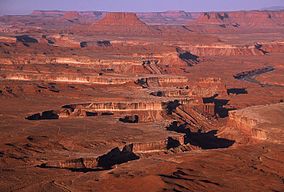 Zion
Plán ebixpedice
6. den: 
	Přesun do Wyomingu (autem)
	Ubytování (pronajatý dům na cca 5-7 dní)

7 – 12.den:
	Národní parky: Yellowstone, Grand Teton (autem, pěšky)
	Pozorování úplného zatmění Slunce (21. 8. 2017)
	Devil's Tower

13. den: 25. 8. 2017, Pátek
	Návrat do Salt Lake City, ubytování v hotelu
	po cestě návštěva Promontory, Golden Spike Naťl. Site
14. den: 26. 8. 2017, Sobota
	Vrácení aut
	Odlet do Prahy
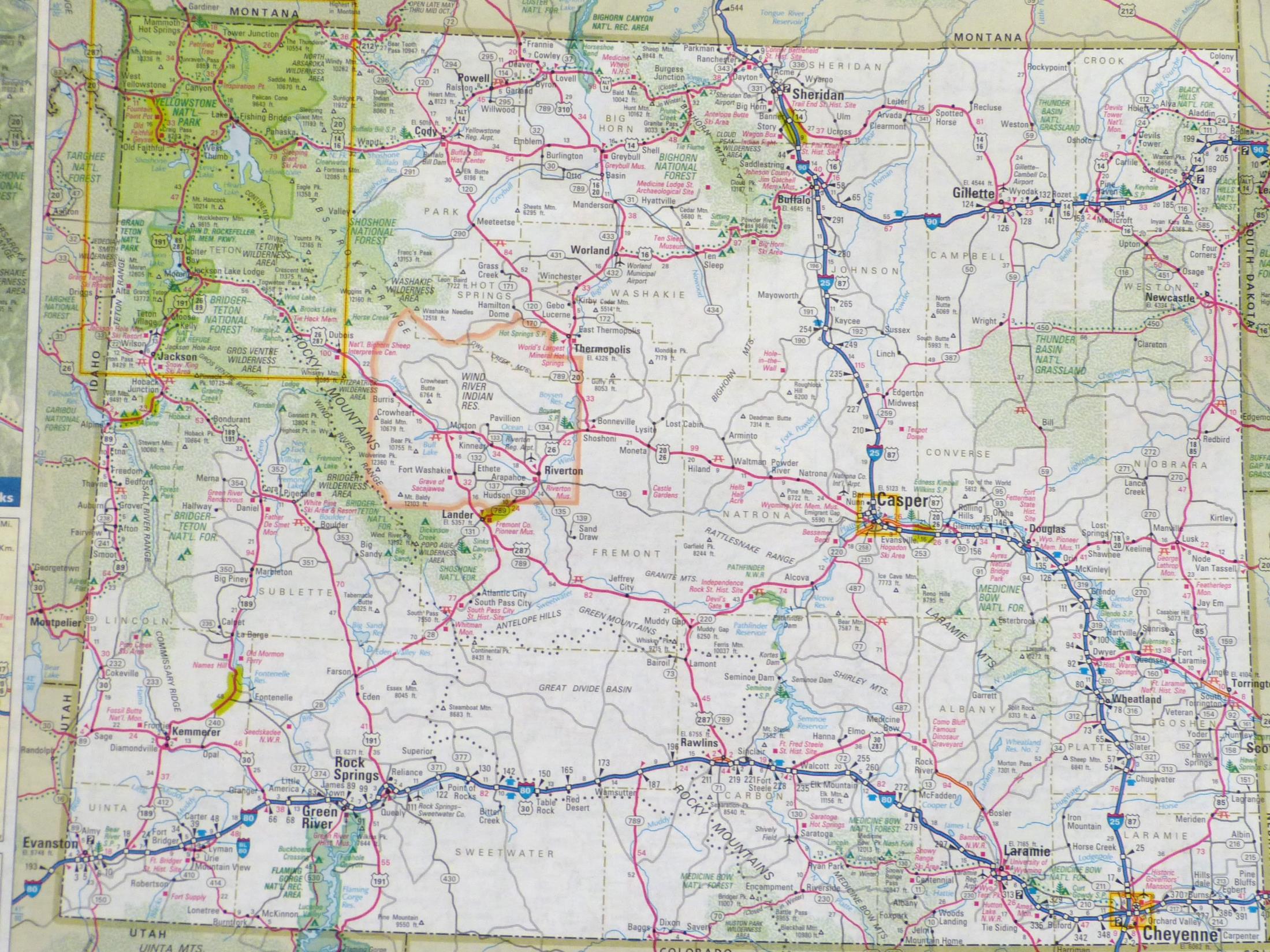 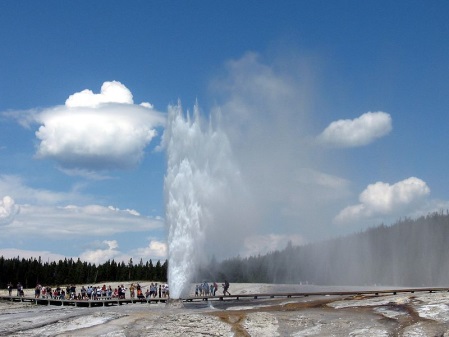 Wyoming
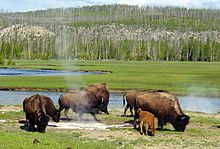 Yellowstone
Devil's Tower
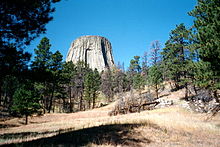 Grand Teton
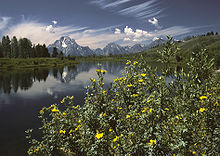 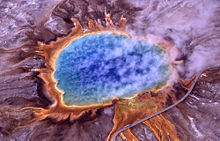 Devil's Gate
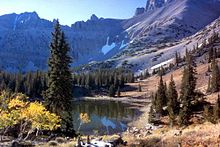 Plán ebixpedice

Náklady:
	letenka (16 – 19 tisíc Kč)
	zapůjčení auta ($1800/pobyt pro 4 osoby = $450/osoba )
			(benzín cca $400/auto = $100/osoba) 
	ubytování	2x hotel Salt Lake City ($90/noc pro 4 osoby 
			= $45/osoba )
		cca 5x motel ($50 - 70/noc pro 4 osoby 			= $50-70/osoba )
		pronájem domu ($1500/týden = $100/osoba) 
	vstupné do Národních parků $80/auto = $20/osoba
	jídlo	 cca $200/osoba
	
Celkem: cca 30 000 - 40 000,- Kč